Лист  самооценки
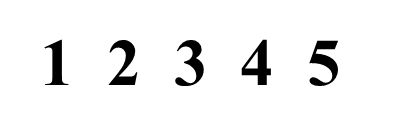 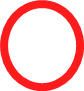 Из цветной бумаги
Гипотеза
Без грамматической основы нельзя выразить мысль


 предложение

             
наблюдение и анализ
Объект исследования:
Метод  исследования:
Расшифруй тему
и
о
а
л
о
п
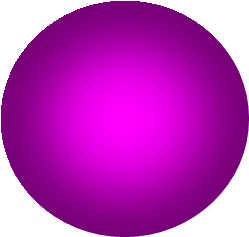 р
н
д
в
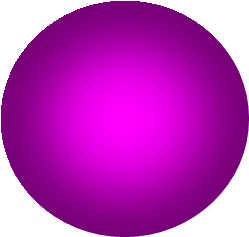 е
н
е
о
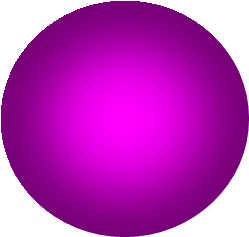 с
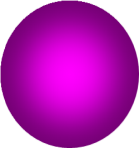 ж
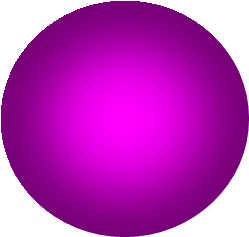 я
Основа   предложения
Каллиграфическая минутка
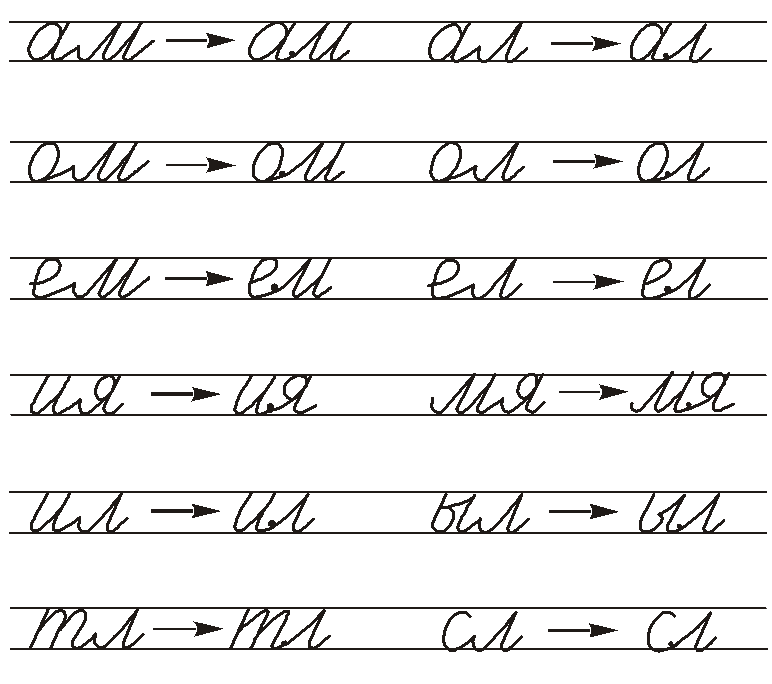 День матери в Р(р)--сии отм-ч-ется в  последнее  воскресен-е   н--бря.
Члены предложения
День  матери в России отмечается в последнее воскресенье ноября.
Что? _______
День (кого?)   __________
2.   День матери  (что делает?) _______
3.    Отмечается (где?)___________
4.    Отмечается (когда?)_______
5.    В воскресенье (какое? чего?)__________
Итог урока
20 баллов  и более                      -«5» 
15-19 баллов                                -«4»                                                                                                                                                                                                                                                                    10-14 баллов и менее баллов    -«3»
Гипотеза  подтвердилась?
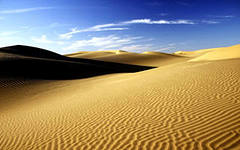 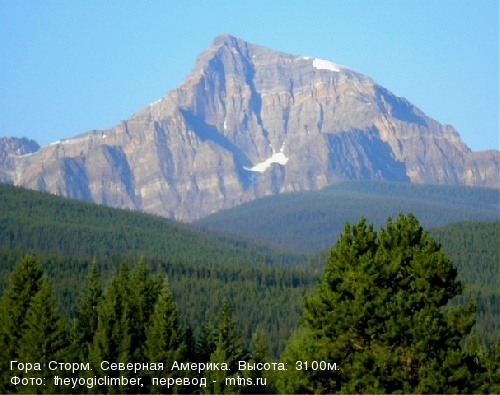 Рефлексия
1
2
.
Пустыня – 
каждый день одно и то же
Штурм горной вершины –
 трудно, но интересно.
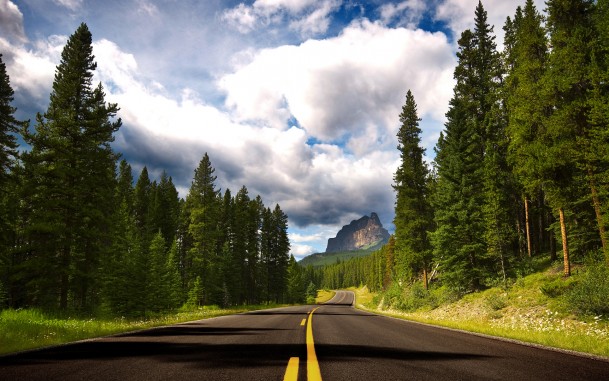 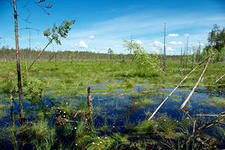 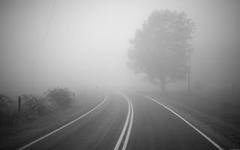 3
4
5
Болото – 
неприятно бродить
        по болоту.
Туман -не видно ничего, неинтересно
Лесная дорога – за каждым поворотом открывается что-то новое